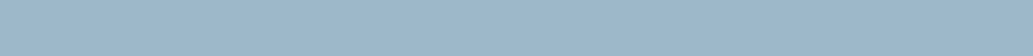 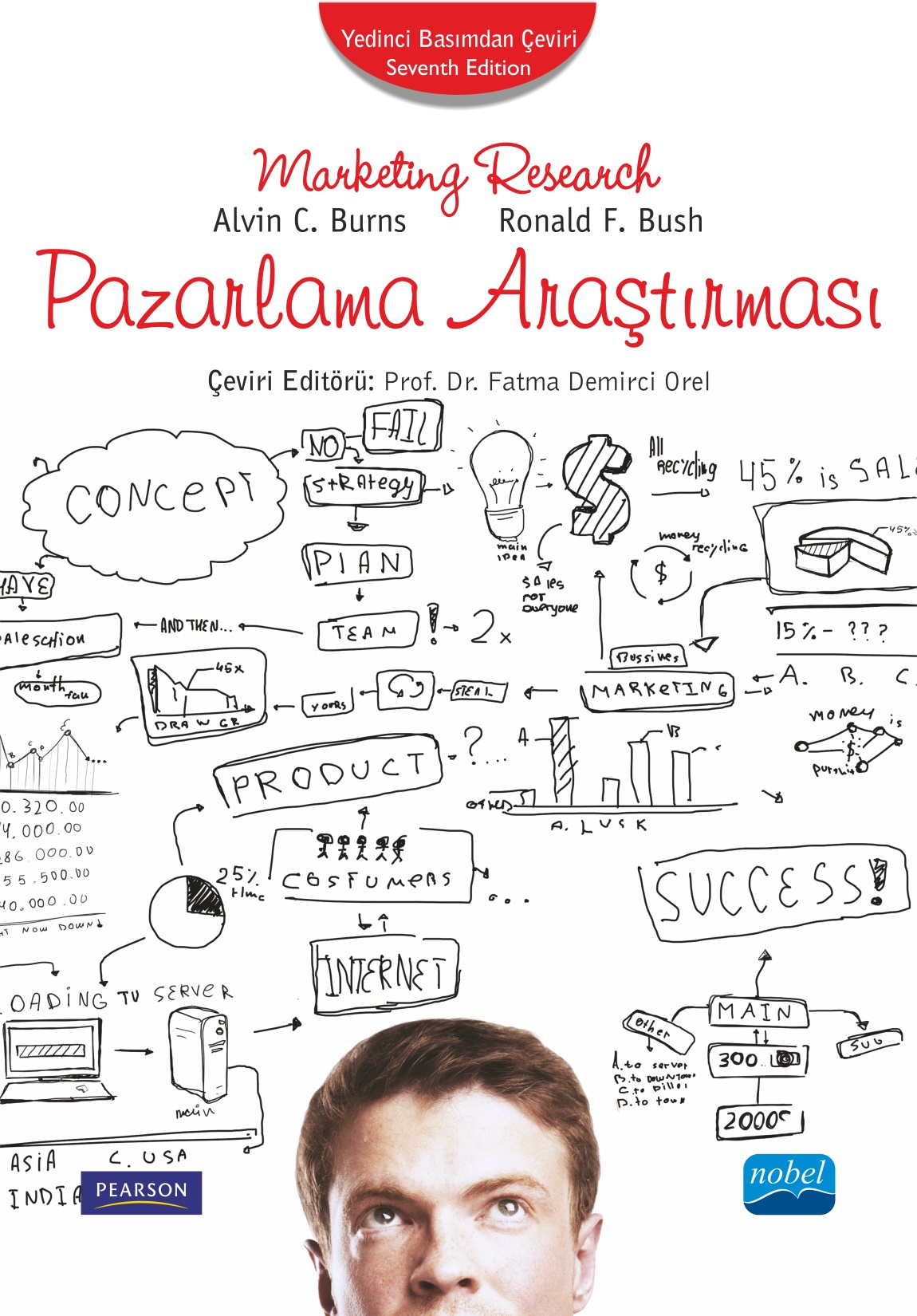 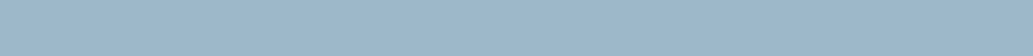 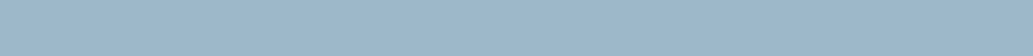 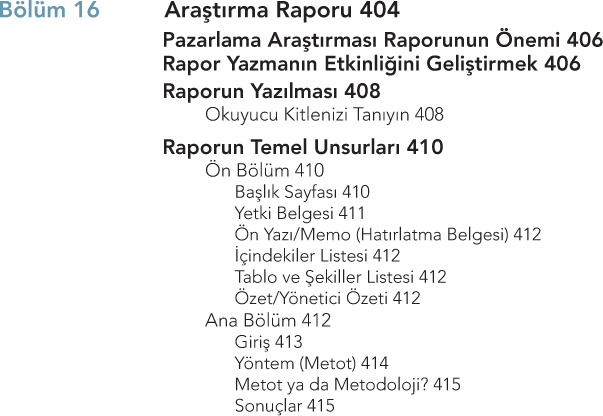 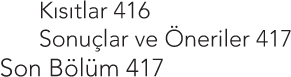 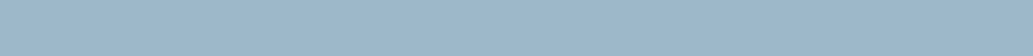 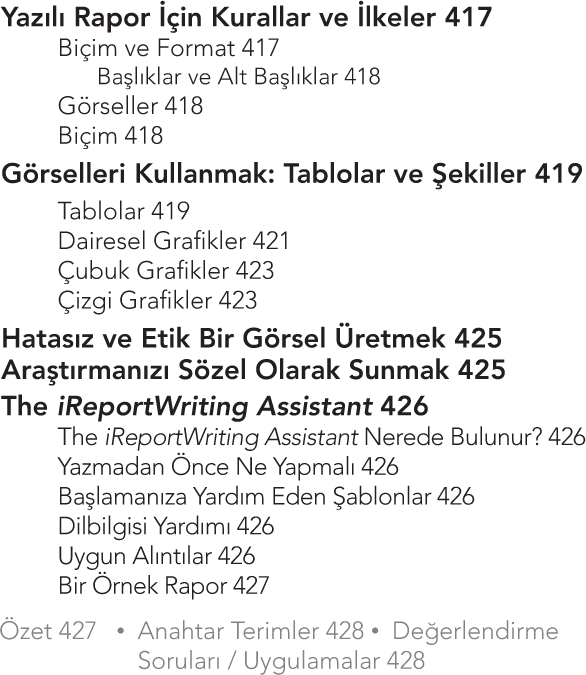 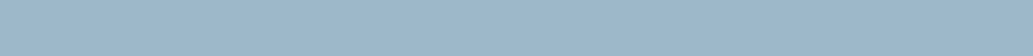 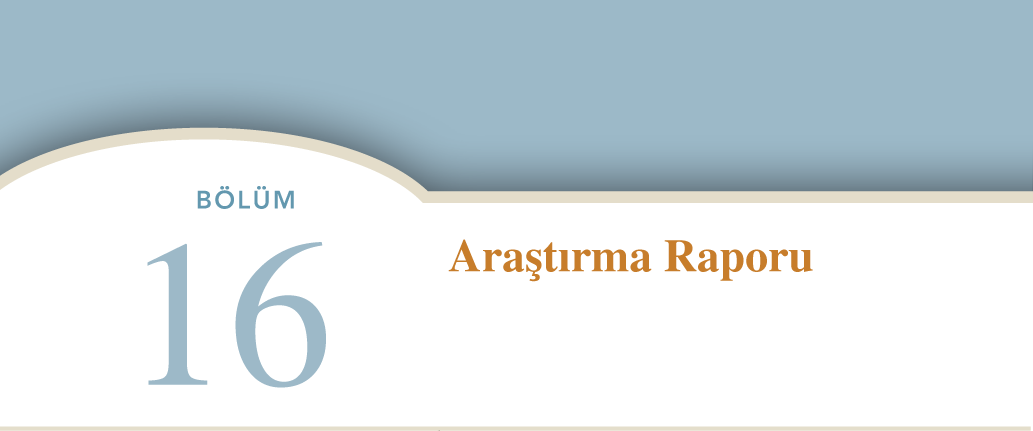 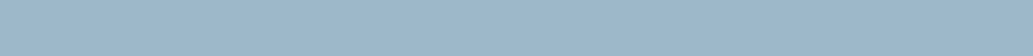 ÖĞRENME AMAÇLARI
Pazarlama araştırma raporunun değerini anlamak (takdir etmek)
Rapor yazmayı daha etkili yapmak için pazarlama araştırmacılarının çevrim içi dijital gösterge araçlarını da içeren yeni araçları araştırmak.
Pazarlama araştırma raporunun içinde olması gereken unsurları öğrenmek ve raporun izlenmesi için nasıl konumlandırılması gerektiğini bilmek
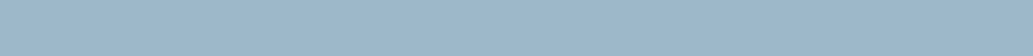 ÖĞRENME AMAÇLARI
İntihalin ne olduğunu, niçin önemli bir sorun olduğunu ve nasıl uygun referans kaynakları gösterilmesi gerektiğini öğrenmek
Etkili pazarlama araştırma raporları yazmak için temel esasları öğrenmek.
Resimler, tablolar, şemalar ve grafikler gibi görsellerin nasıl kullanılacağını bilmek
SPSS kullanarak tablolar ve şekiller gibi görsellerin nasıl hazırlanacağını öğrenmek.
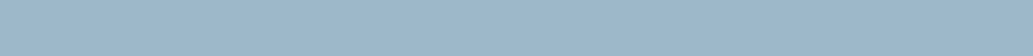 ÖĞRENME AMAÇLARI
Görselleri bir raporda ya da sunumda kullanırken etik olarak hassas olmayı öğrenmek
Raporunuzun sözlü sunumunu için temel ilkeleri öğrenmek
Bir çevrim içi rapor yazma aracına nasıl ulaşıp kullanılacağını öğrenmek, iReport Writing Assistant size daha iyi raporlar yazmada yardımcı olacaktır.
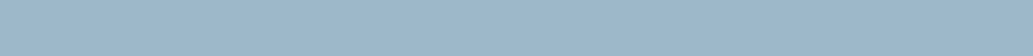 « NEREDEYİZ »
Aşama 11 » Araştırma sonuç raporunun hazırlanması ve sunulması
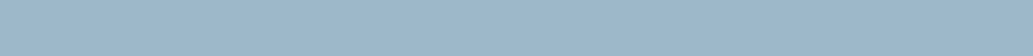 Bugünün Araştırma Raporları ve Sunumları Dünün CD’leri midir?
Pazarlama araştırması raporu, araştırma bulgularını, önemli önerileri, sonuçları ve diğer önemli bilgileri, rapordaki içeriğe bağlı olarak karar verecek müşteriye ileten fiili bir
mesaj niteliğindedir.
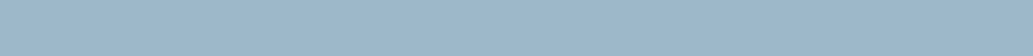 Pazarlama Araştırması Raporunun Önemi
Kodak Pazarlama Araştırma Müdürü, bir araştırma raporu ne kadar iyi hazırlanırsa hazırlansın, hedef kitle çıktıları ve olası sonuçları anlamadıkça uygun davranışların
gerçekleşmeyeceğini ifade ederek, araştırma raporunun önemini vurgulamıştır.
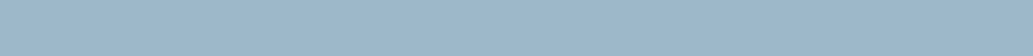 Rapor Yazmanın Etkinliğini Geliştirmek
Eğer raporda yazılanlar etkin bir şekilde aktarılamazsa, araştırma sürecinde harcanan zaman ve
çaba israf olur.
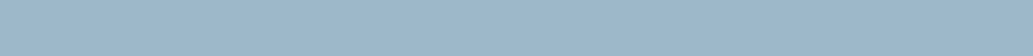 Raporun Yazılması
OKUYUCU KİTLENİZİ TANIYIN
Pazarlama araştırması raporları özel okuyucu kitlesi ve amaçlara uygun olarak hazırlanır ve raporun planlanmasını da içeren araştırma sürecinin tüm aşamalarında bu göz önünde bulundurulur.
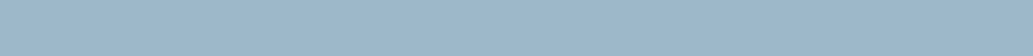 Raporun Temel Unsurları
Raporlar bölümler ya da unsurlar içinde organize edilirler. Eğer araştırma yapılan organizasyon için raporu hazırlarken izlenmesi gereken özel rehberler varsa, rapor onlara uygun olarak hazırlanmalıdır.
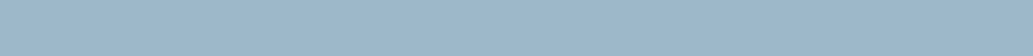 Eğer herhangi bir özel rehber verilmediyse, raporu hazırlarken dikkat edilmesi gereken belli unsurlar göz önünde bulundurulmalıdır. Bu unsurlar üç bölümde gruplandırılabilir:
Alt Başlıklar
Ön Bölüm
Başlık Sayfası
Yetki Belgesi
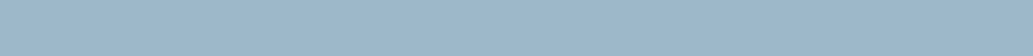 Alt Başlıklar
Ön Yazı/Memo (Hatırlatma Belgesi)
İçindekiler Listesi
Tablo ve Şekiller Listesi
Özet/Yönetici Özeti
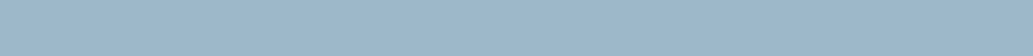 Alt Başlıklar
ANA BÖLÜM
Giriş
Yöntem (Metot)
Metot ya da Metodoloji?
Sonuçlar
Kısıtlar
Sonuçlar ve Öneriler
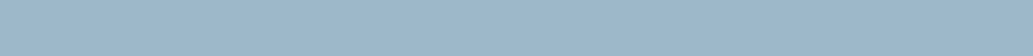 Alt Başlıklar
SON BÖLÜM
Son Bölüm, okuyucunun daha sonra yararlanabileceği, ancak verilerin raporlanması için gerekli olmayan ilave bilgileri içerir.
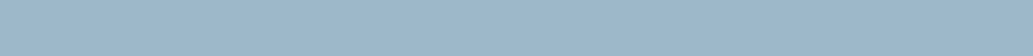 Yazılı Rapor İçin Kurallar ve İlkeler
Araştırma raporunun bölümlerinin amacını anlamaya ek olarak, aynı zamanda onların biçimi, formatı ve tarzını da göz önünde bulundurmalısınız.
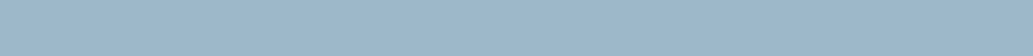 Alt Başlıklar
BİÇİM VE FORMAT
Başlıklar ve Alt Başlıklar
GÖRSELLER
BİÇİM
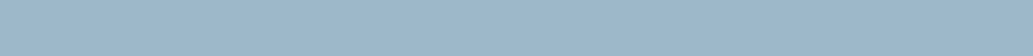 Görselleri Kullanmak: Tablolar ve Şekiller
Görseller sayısal verilerin etkili bir şekilde sunulmasına yardım eder. Rapordaki mesajı taşıyan açık ve öz bir sunum, başarılı bir görselin temelidir.
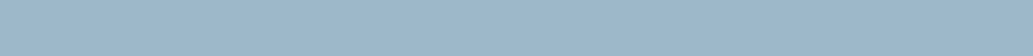 Bu görsellerin bazılarının bir tartışması aşağıda alt başlıklar şeklinde sunulmuştur.
Alt Başlıklar
TABLOLAR
DAİRESEL GRAFİKLER
ÇUBUK GRAFİKLER
ÇİZGİ GRAFİKLER
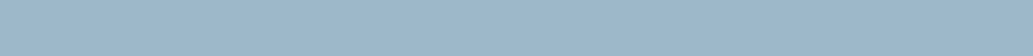 Hatasız ve Etik Bir Görsel Üretmek
Bir etik görsel, bilginin araştırma raporunda nasıl sunulduğu açısından bütünüyle objektif olmalıdır.
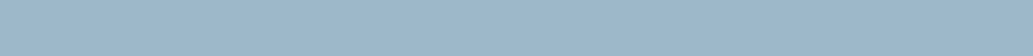 Araştırmanızı Sözel Olarak Sunmak
Sözlü sunumun amacı, araştırmanın öneriler ve sonuç bölümünü kısa ve öz bir şekilde sunmak, sorular ve tartışma için bir imkân sağlamaktır.
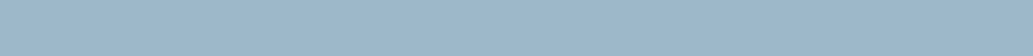 The iReport Writing Assistant
Araştırma raporunuzu yazmanıza yardımcı olmak için çevrim içi olarak iReportWriting Assistant hazırladık. Bölüm içinde uygun olan birkaç yerde sizi programa yönelttik. Bu sonuç bölümü iReportWriting Assistant’ın içeriklerini özetlemektedir.
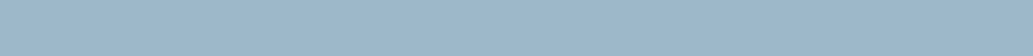 Alt Başlıklar
The iReportWriting Assistant Nerede Bulunur?
Yazmadan Önce Ne Yapmalı
Başlamanıza Yardım Eden Şablonlar
Dilbilgisi Yardımı
Uygun Alıntılar
Bir Örnek Rapor
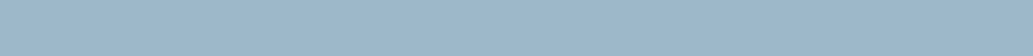 ÖZET
Bölüm özetini kitabınızda bölüm sonlarında bulabilirsiniz.
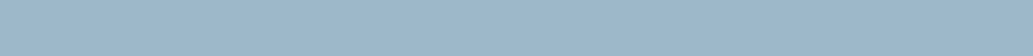